Seksistični grafiti in njihova preoblikovanja
Branislava Vičar
Oddelek za slovanske jezike in književnosti 
Filozofska fakulteta Univerze v Mariboru
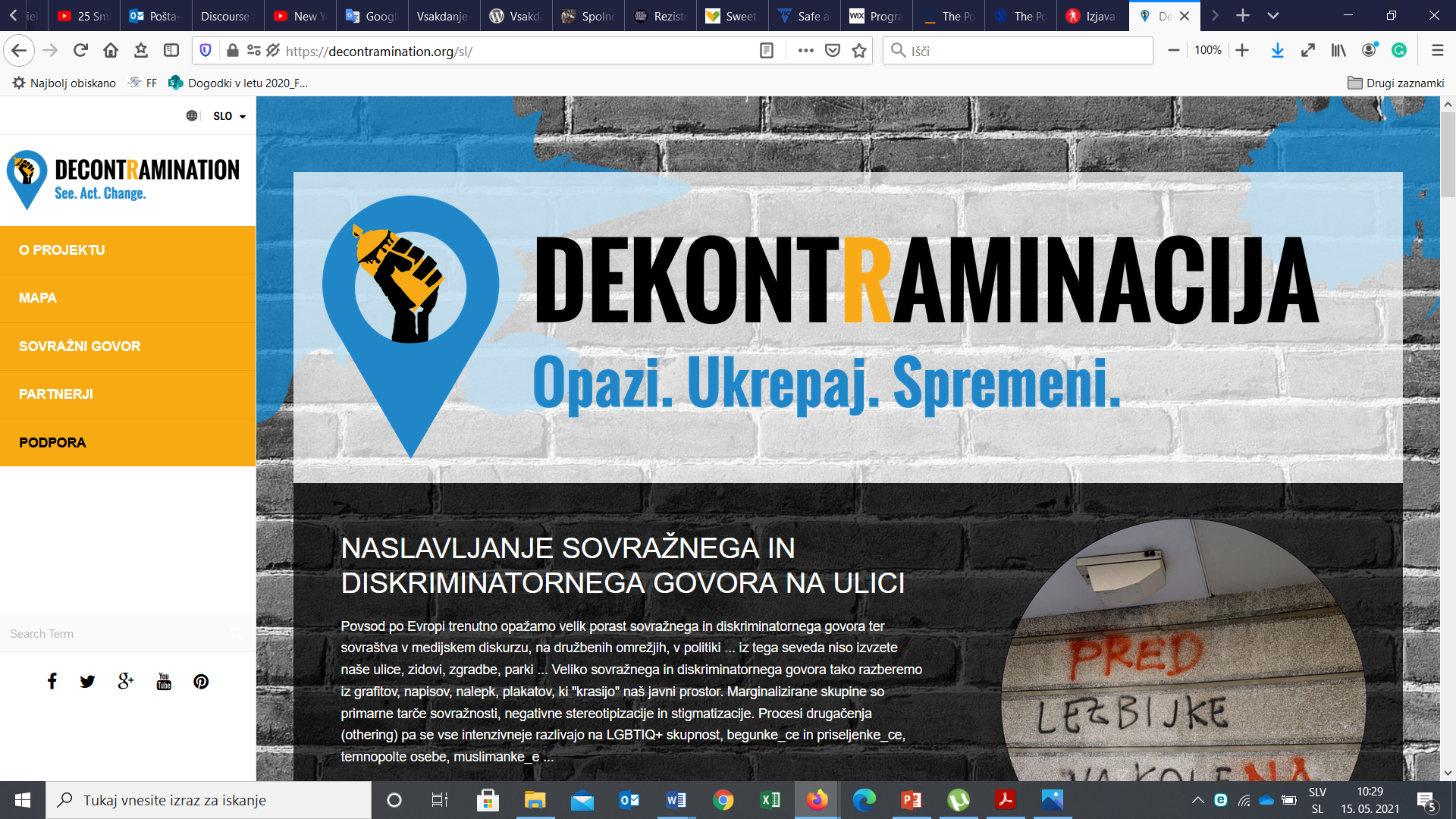 GRAFITI
vidni vpisi v javni prostor (napisana, izrisana, naslikana, vrezana, vpraskana sporočila na javno dostopni površini)
označevalec določenega zgodovinskega obdobja
večkodnost
diskurzivna gibkost
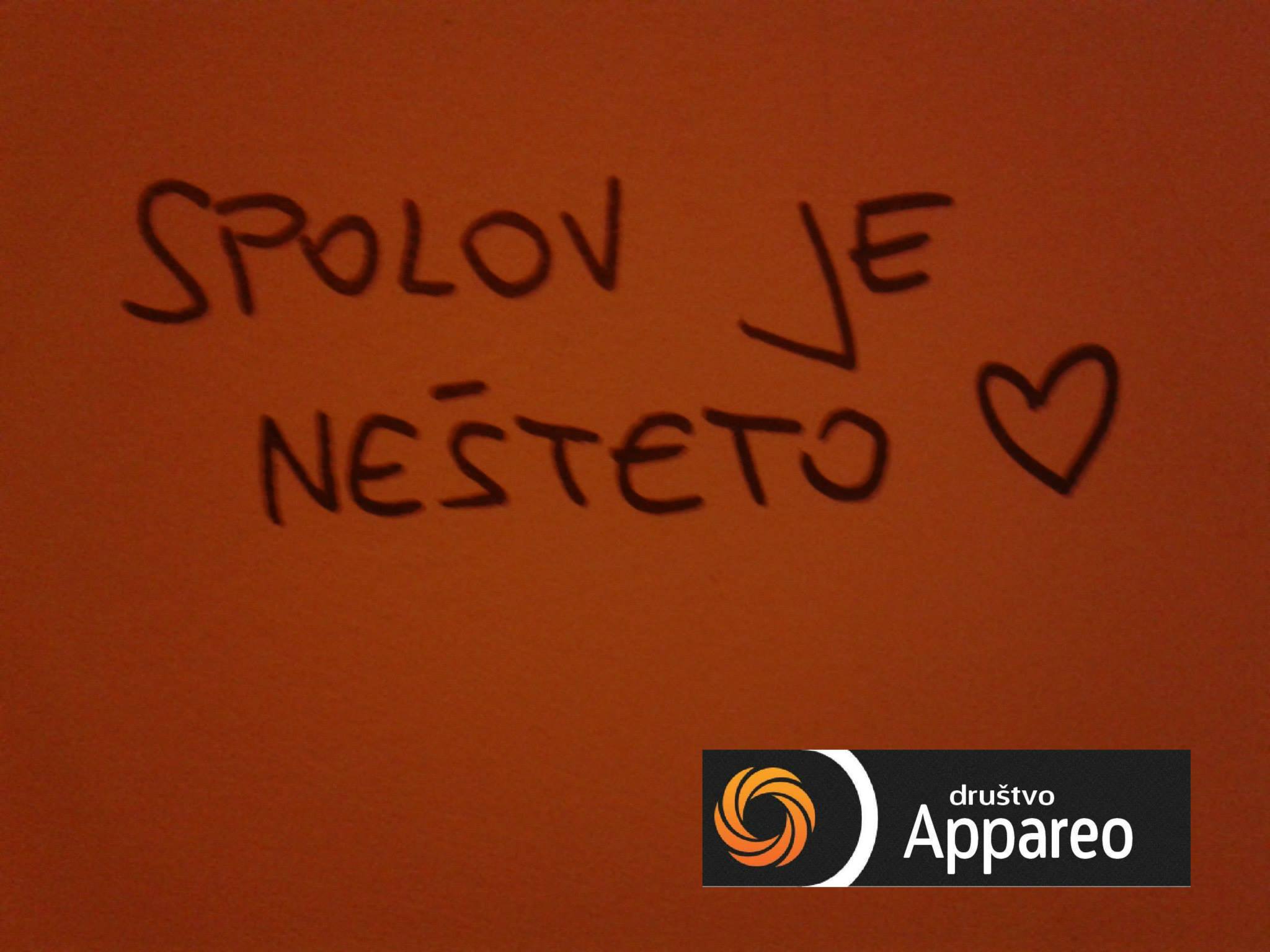 Politični grafiti predstavljajo medij:
 marginaliziranih družbenih skupin, ki nimajo dostopa do institucionaliziranih oblik političnega sodelovanja (prenašanje marginaliziranih sporočil na širše področje javnega diskurza);
 družbenih skupin z interesi po ohranitvi obstoječega družbenega reda, vključno z njegovimi neenakostmi (diskriminacijska sporočila, pozivi k nasilju).
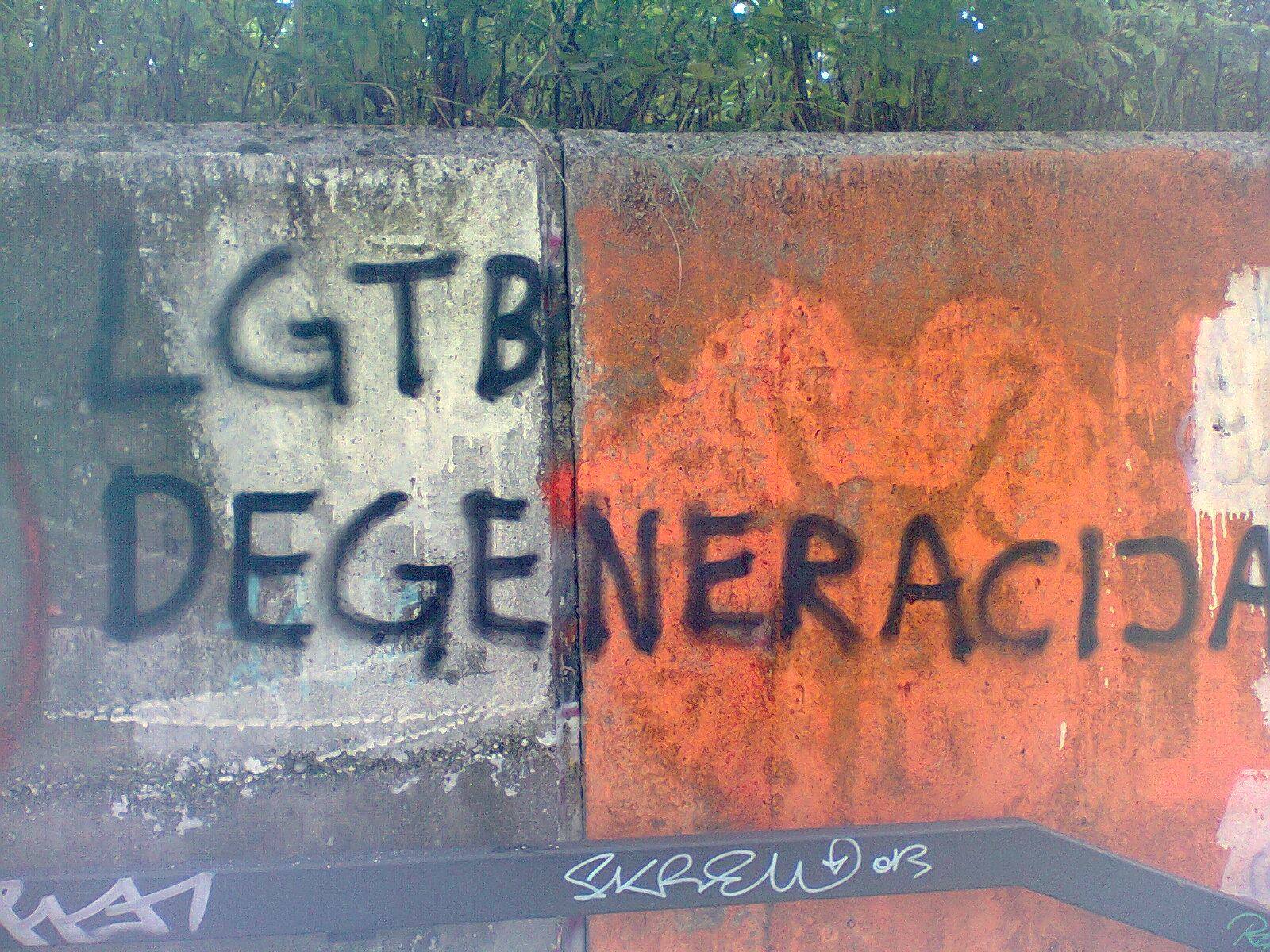 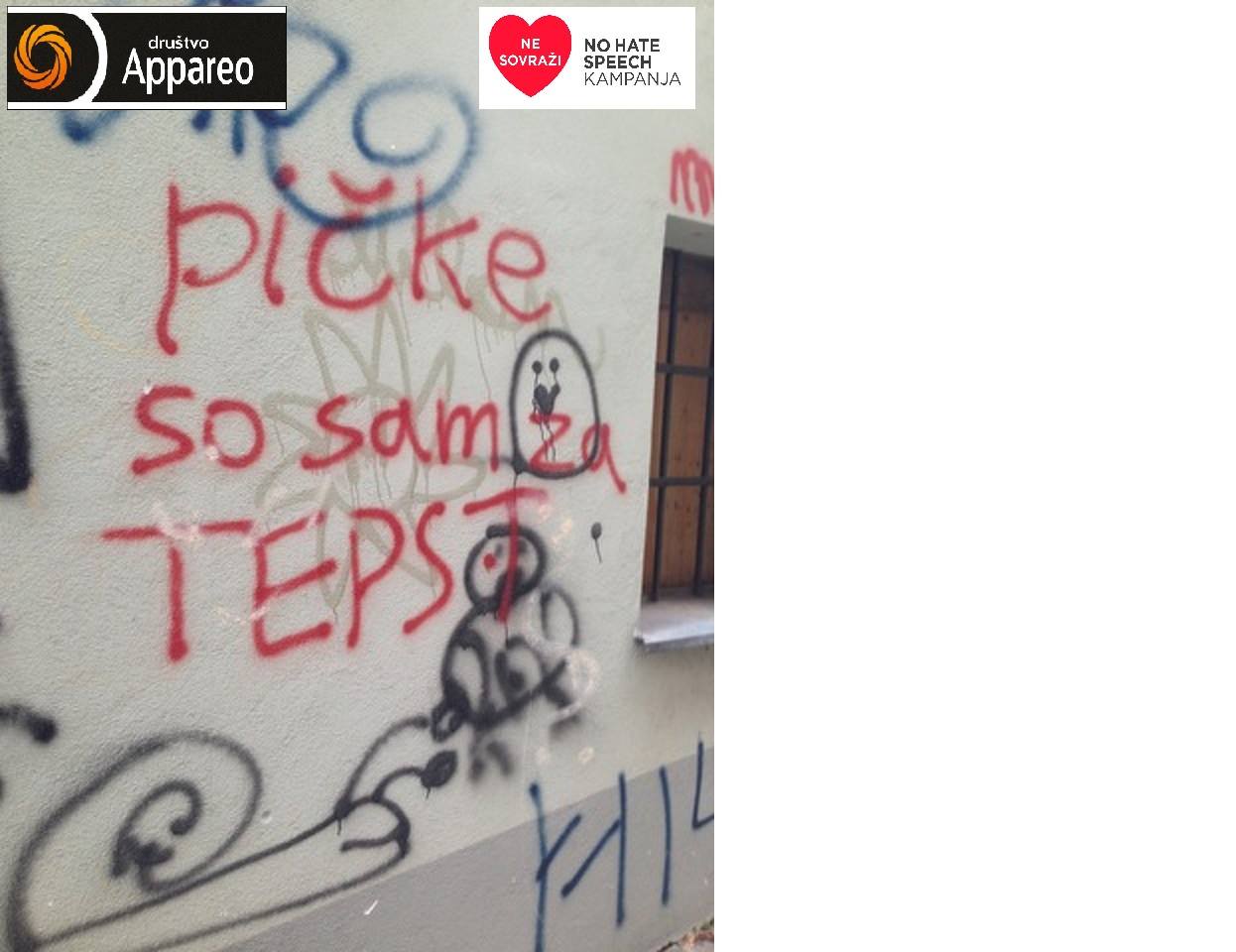 Seksizem z zidov
Seksualna objektivizacija:
osebe se poimenuje in enači z deli njihovega seksualiziranega telesa; 
ne spoštuje se telesna integriteta osebe (spodbuja se k nasilju nad njenim telesom);
oseba je instrumentalizirana (pojmovana je kot sredstvo za namene moškega);
zanikana je vršilskost osebe;
zanikana je subjektivnost osebe (njene izkušnje in občutja veljajo za nepomembna).
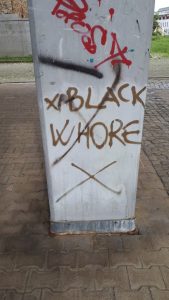 seksualna objektivizacija

medsebojni preplet mrež zatiranja (medpresečnost seksizma in rasizma)
Feministični grafiti
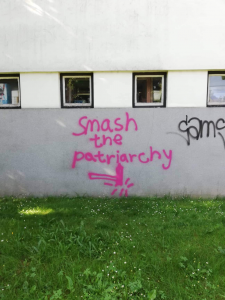 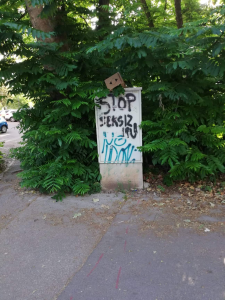 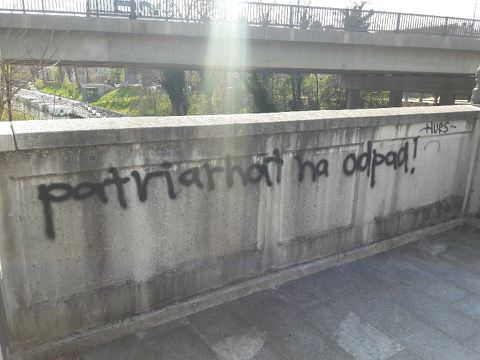 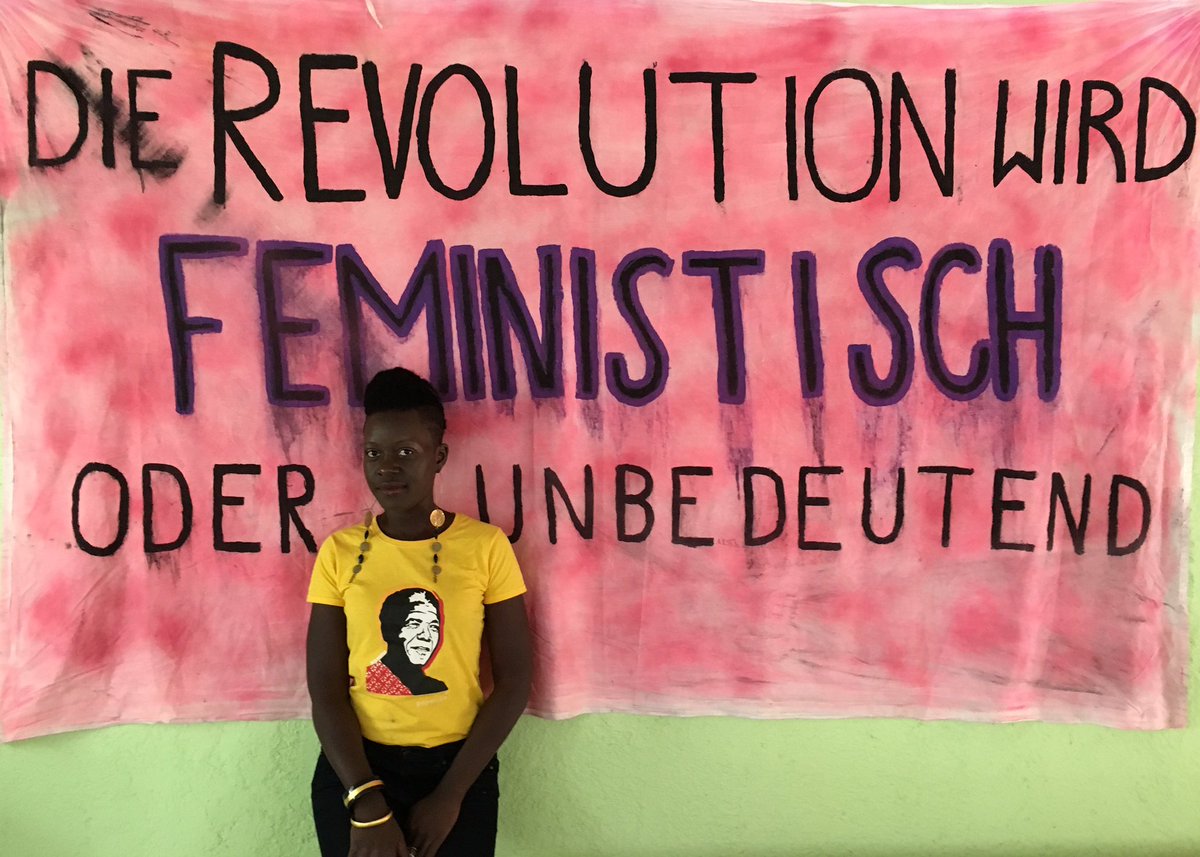 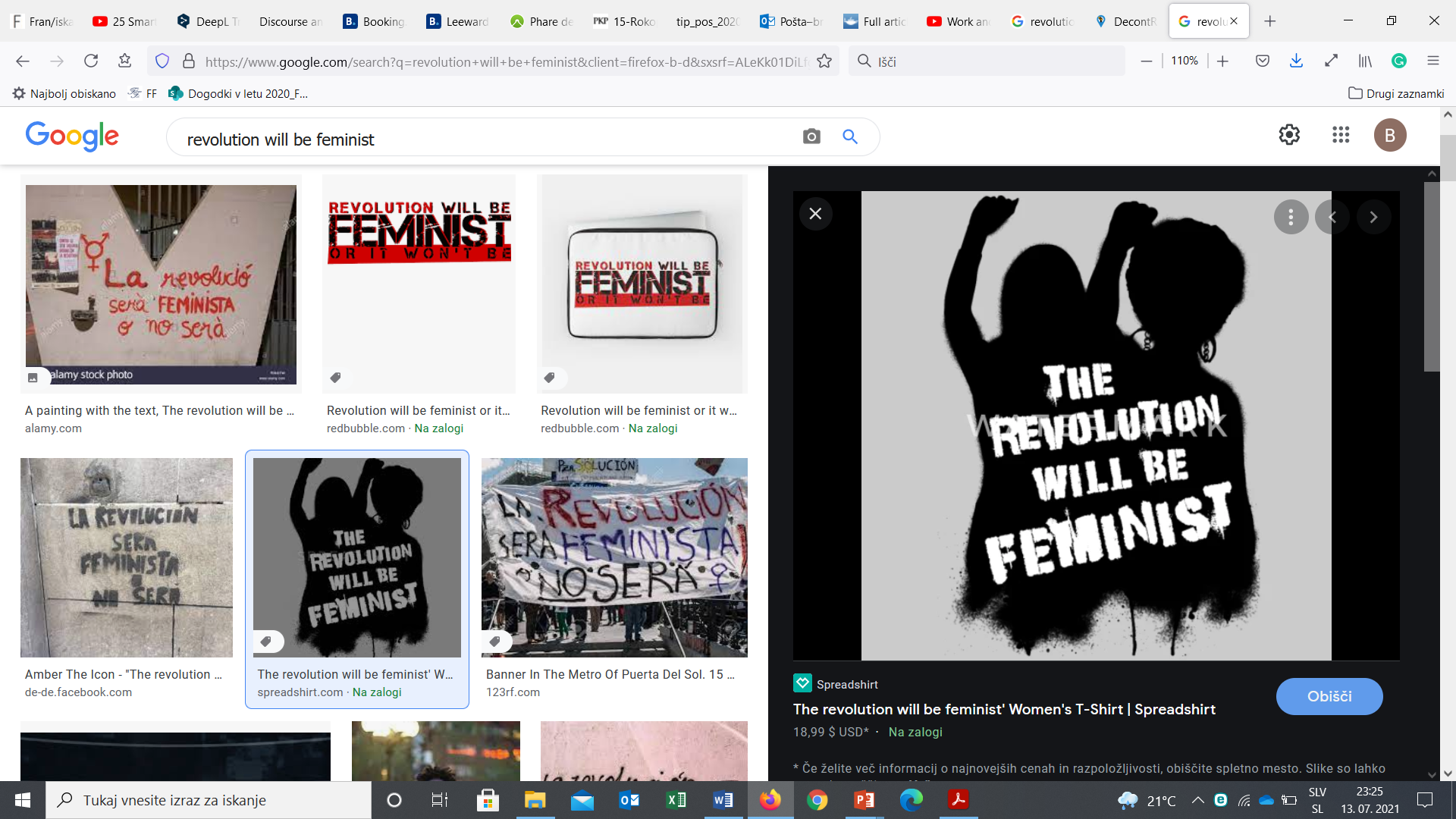 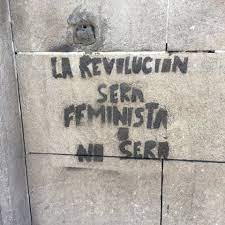 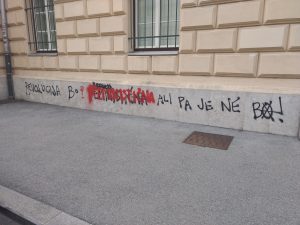 Preoblikovanja seksističnih grafitov
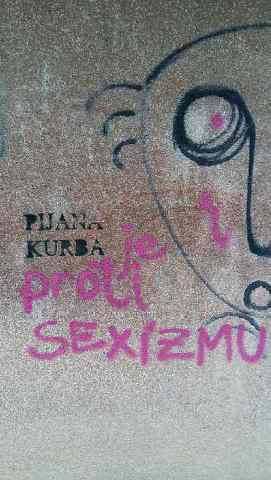 izbris (fizično uničenje grafitov)
dodajanje
zamenjava
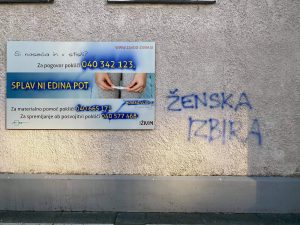 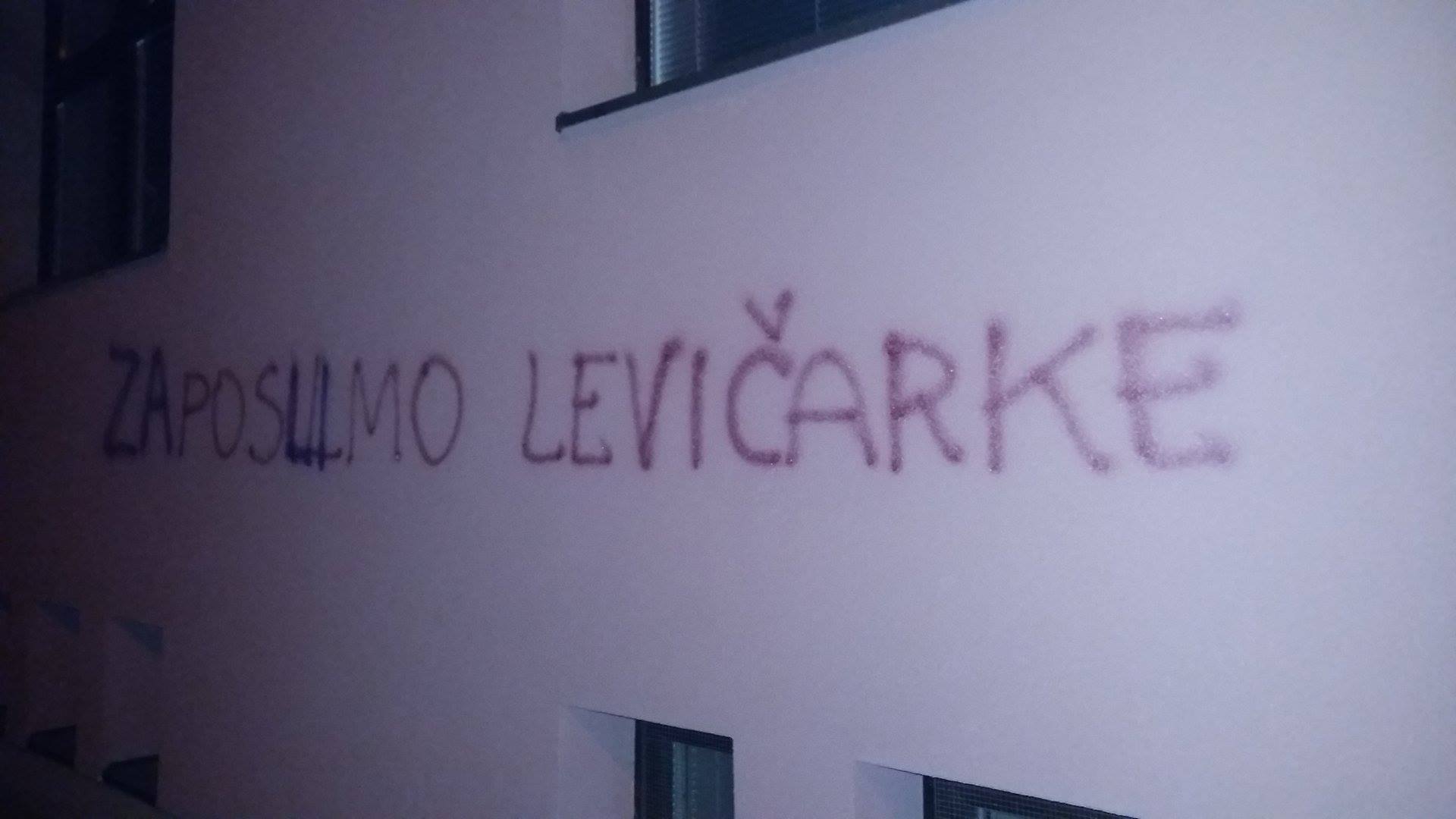 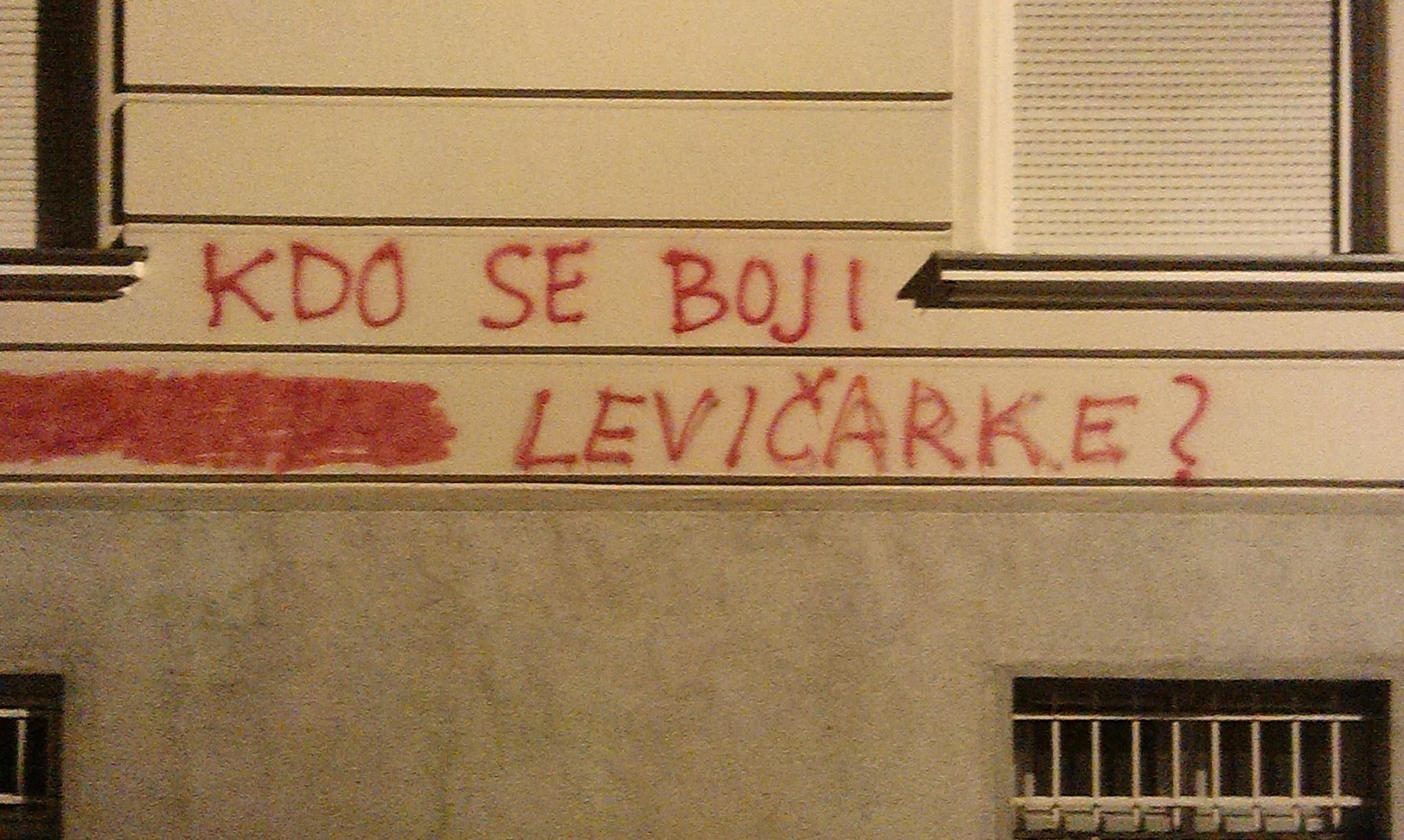